Проект «Ориентация современной молодежи на выбор профессий будущего"
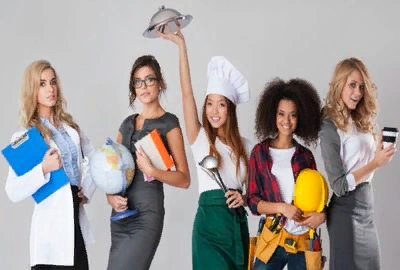 Оглавление
Введение
1. Кем быть? Проблема выбора профессии.
2. Определение понятия «Профессия».
3. Классификация профессий.
4. Факторы, которые влияют на выбор профессии.
5. Какие профессии пользуются популярностью у молодёжи и почему?
6. Помочь определить свой жизненный путь подростку.
Заключение
Список использованной литературы
Введение

Предлагаемая исследовательская работа посвящена актуальной проблеме выбора профессии. Работа играет важную роль в жизни каждого человека и оказывает большое влияние на его состояние и самочувствие. «Кем вы работаете?» - это чуть ли не первый вопрос, возникающий у людей при знакомстве. Ведь профессиональная принадлежность – одна из значимых характеристик любого человека. Работа и все, что с ней связано, занимают половину нашей жизни.
Вот почему найти себя в мире профессий означает возможность достойно жить, чувствовать себя нужным людям, получать радость от работы, максимально проявлять свои способности, а значит, на долгие годы оставаться «в форме», сохраняя физическое и психическое здоровье. Ребенок, как правило, на протяжении обучения в школе, меняет предпочтение выбранной профессии несколько раз.

Довольно часто встречаются люди, которые не определились со своим профессиональным предпочтением. А некоторые, очень страдают, понимая, что выбранная ими специальность не то, что им нужно. Для того чтобы освоить определенную профессию и затем успешно трудиться, человек должен обладать конкретными качествами, отвечающими тем требованиям, которые предъявляет эта профессия к личности работающего. Поэтому очень важно, выбирая профессию, знать эти требования. Таким образом, правильное определение профессиональных интересов стало большой проблемой.
Для достижения поставленной цели 
необходимо решить следующие задачи:

Дать определение понятию «Профессия».
Ознакомить с классификацией профессий.
Факторы, которые влияют на выбор профессии.
Определить из каких ступеней состоит система образования в Российской Федерации.
Выяснить, какие профессии пользуются популярностью у молодёжи и почему?
Помочь определить свой жизненный путь подростку.
Проблема выбора профессии

Профессия — это устойчивый и относительно широкий вид трудовой деятельности, являющийся источником дохода, предусматривающий определенную совокупность теоретических знаний, практического опыта и трудовых навыков и определяемый разделением труда, а также его функциональным содержанием; большая группа людей, объединенных общим родом занятий, трудовой деятельностью.

Выбор профессии, планирование карьеры, трудоустройство: такие вопросы возникают не только у каждого подростка и выпускника школы, но и у его родителей, учителей. Своевременный и грамотный ответ на эти вопросы, а также психологическая и педагогическая помощь специалистов станут условиями благополучного выбора профессии и карьеры, определят успех личности в профессиональной деятельности, общественной и личной жизни.

Исходя из этого основная задача современной школы и родителей – подготовить выпускника к самостоятельной жизни, успешному выполнению им своих социальных и профессиональных функций, помочь в том, чтобы каждый ребёнок правильно выбрал профессию, сделал правильный выбор своей судьбы. Проблема выбора профессии сегодня обсуждается на государственном уровне.
Классификация профессий


Для каждого этапа развития общества, его социально-экономического уклада, достижений научно-технического прогресса характерно появление новых и отмирание старых видов трудовой деятельности. Этот процесс в значительной степени обуславливается и отражается в изменениях конкретных компонентов деятельности, характеристик субъекта и людских ресурсов, содержания трудовых задач, вида рабочих нагрузок, орудий труда и т. д. Разнообразие характеристик трудовой деятельности определяет возможности многофакторной систематизации (классификации) ее видов по различным классификационным признакам.
Факторы, которые влияют на выбор профессии

На выбор профессии, конечно же, оказывают влияние многие факторы. Среди этих факторов, как правило, самые сильные – мнение родителей, представление о себе, наличие способностей и особых личностных черт, а также практические соображения, продиктованные складывающимися обстоятельствами. Родители могут влиять на профессиональный выбор детей разными способами:

Креативность. Это все люди творческие, принимающие нестандартные решения.
Честность и бескорыстность.
Реалистичный взгляд на мир. Они способны к объективной независимой оценке ситуации.
Принятие себя и других. Они позитивно относятся и к себе, и к другим людям.
Чувство юмора. Они умеют ценить остроумие, с удовольствием принимают юмор. 

Непринужденность в поведении. Они ориентируются на собственные нормы поведения и чувствуют себя в любой ситуации раскрепощенно и естественно.
Какие профессии пользуются популярностью 
у молодёжи и почему?

Чтобы быстро найти работу и правильно выбрать профиль обучения, нужно владеть самой свежей информацией. Цена товара на рынке определяется не только его качеством, но и соотношением спроса и предложения. Поэтому, например, мы не можем утверждать, что высшее образование – залог высокого заработка. В этой ситуации выпускники имеют относительно низкую конкурентоспособность на рынке труда, обусловленную недостатком профессиональных знаний и квалификации, отсутствием привычки к работе в соответствии с правилами работодателя. «Многие профессии, которые считались престижными, потеряли лидирующие позиции на рынке труда.
Юристам, экономистам и менеджерам очень сложно найти работу по специальности. Зато работодатели с руками и ногами готовы отхватить инженеров и учителей. Не хватает работяг с начальным и средним профобразованием. Профессии, которые пользуются наибольшим спросом: инженеры, программисты, учителя, работники городского хозяйства, продавцы, официанты, рабочие Д. А. Парнов. «Кем быть? Секреты выбора профессии. Книга, с которой начинается карьера» 81 строительных специальностей, водители, электросварщики, фрезеровщики, столяры. Чтобы найти работу представителям таких специальностей, вовсе не обязательно дожидаться ярмарки вакансий – в большинстве столичных бюро по трудоустройству таких профессионалов оторвут с руками и ногами».
Как подростку определить свой жизненный путь

Центральным новообразованием подросткового и юношеского возраста становится самоопределение (сам себя определяю): жизненное, личностное, социальное и профессиональное. Жизненное самоопределение – выработка человеком ценностей, целей, смысла жизни. Личностное самоопределение – определение себя как личности. Социальное самоопределение – выработка критериев общения и взаимодействия с другими людьми.

Профессиональное самоопределение – выбор профессии и формирование критериев профессионализма (вы решаете, кем быть и каким быть в своей будущей профессиональной и трудовой жизни). Молодому человеку необходимо определиться с ближней и дальней перспективой, в т. ч. профессиональной. Ближняя перспектива – на ближайшие 2–3 года, дальняя перспектива – на 5–15 лет.

Есть немалое количество молодых людей, которые не хотят задумываться о будущем, откладывают все трудные вопросы «на потом». Решить главные возрастные задачи в этот период – самоопределиться – человек должен сам. Постановка реальных целей и разработка планов по их реализации – очень важная способность, которая, в конце концов, гарантирует успех в жизни. Каждому человеку хочется, чтобы ему сопутствовал успех.
Заключение

В ходе нашего исследования мы пришли к следующим выводам:
Профессия – род человеческой деятельности, требующий специальных знаний и навыков в той или иной области, которые человек приобретает в результате обучения, теоретической и практической подготовки, а также опыта, получаемого в процессе работы.

Выбор профессии надо начинать осуществлять за несколько лет до поступления в профессиональное учебное заведение, так как у школьника будет возможность попробовать себя в интересующих сферах деятельности в качестве волонтера, во время летнего трудоустройства. Также основы выбора профессии закладываются, когда ребенок отдает предпочтение различным кружкам, спортивным секциям, факультативным занятиям.

Жизнь показывает, что в случае правильного выбора молодым человеком профессии в выигрыше оказывается не только общество, получившее активного, целеустремленного деятеля общественного производства, но, главное — личность, испытывающая удовлетворение и получающая широкие возможности для самореализации.
Список литературы

Лебединцева, Л.А. Социология профессий: учебник и практикум для бакалавриата и магистратуры / Л. А. Лебединцева [и др.]; под ред. Л. А. Лебединцевой. — М.: Издательство Юрайт, 2016. — 273 с. — Серия: Бакалавр и магистр. Академический курс.
Парнов, Д.А. Кем быть? Секреты выбора профессии. Книга, с которой начинается карьера / Д.А. Парнов. – М.: Книжный мир, 2014. – 256 с.
Бодров, В.А. Психология профессиональной пригодности. Учебное пособие для вузов / В.А. Бодров. – М.: ПЕР СЭ, 2001 – 511 с – (Современное образование).
Вачков, И.В. Я и мой внутренний мир. Психология для старшеклассников / И.В. Вачков. – Санкт-Петербург.: Подростки — Психологические исследования — Популярные издания, 2009. – 188 с.
Джуринский А.Н. Развитие образования в современном мире: Учеб. пособие для студ. высш. учеб. заведений. - 2-е изд., испр. и доп. - М.: Гуманит. Изд. центр ВЛАДОС, 2003. - 240 с.